Lenzen, oog en camera
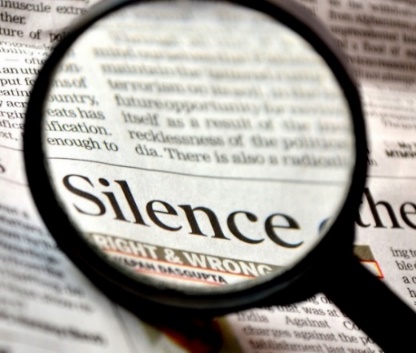 Lenzen en lichtstralen
Soorten lenzen 
Convergent en divergent
Lens-bolling en brandpuntafstand 
Lenssterkte
Drie constructiestralen en een willekeurige straal
Simulatie van de stralengang
Het voorwerp buiten het brandpunt
Het voorwerp in het brandpunt
Het voorwerp binnen het brandpunt
De lineaire vergroting
Theorie
Rekenvoorbeeld 1
Rekenvoorbeeld 2
Het oog en de bril
De bouw van het oog
Het beeld op het netvlies
De blinde vlek, theorie
De blinde vlek  zelftest
Accommoderen
Het normale oog,
 Verziende en bril 
Bijziende en bril
De lenzenformule, lenssterkte, vergroting 
Rekenvoorbeeld
De camera
De fotocamera. Diafragma, sluiter,  belichtingstijd en scherptediepte
Foto: scherptediepte en diafragma
Foto: belichtingstijd en helderheid
Foto: belichtingstijd en bewegingsonscherpte
Camera obscura
Samenvatting
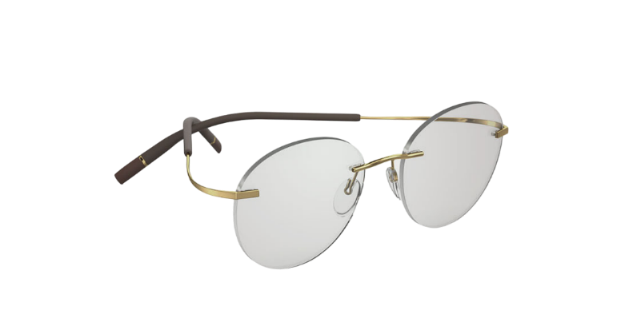 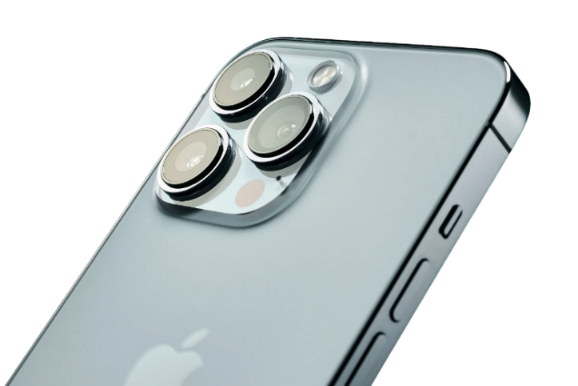 © www.agtijmensen.nl 12062024
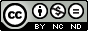 Soorten lenzen
+ lenzen:
- lenzen:
In het midden dikker dan aan de rand.
In het midden dunner dan aan de rand.
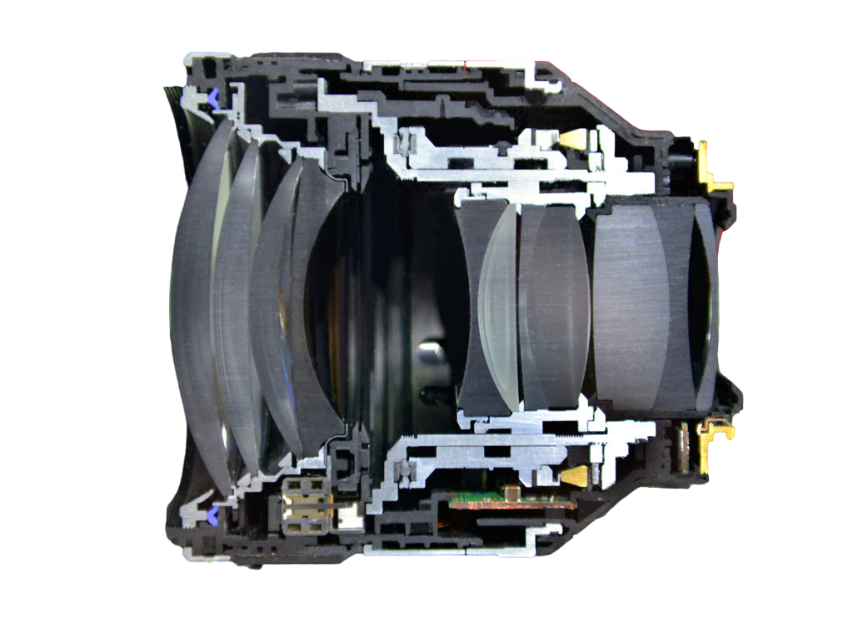 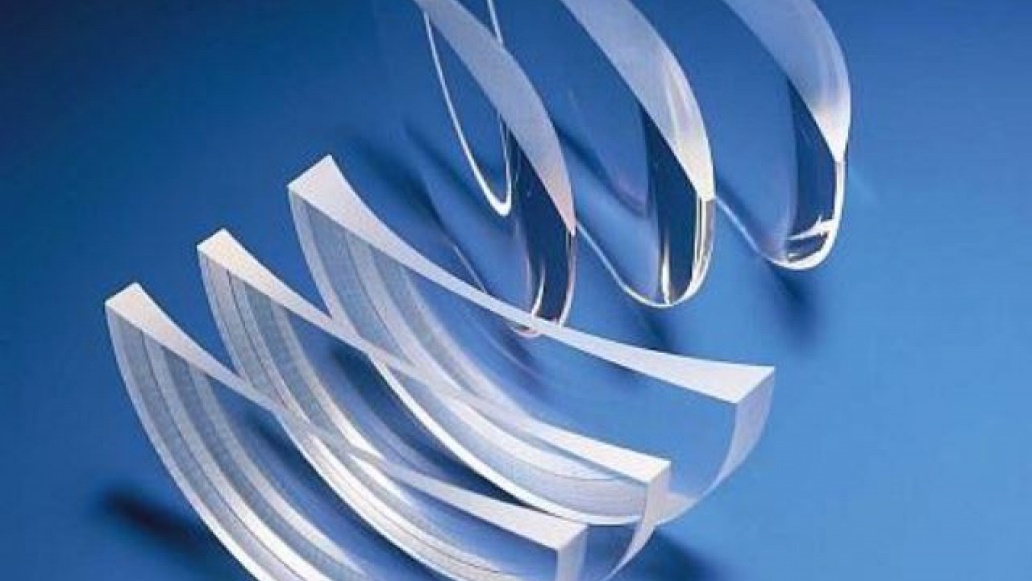 _
-
-
-
+
+
+
+
- en + brillenglazen
Samengestelde lens van een fototoestel
menu
Convergeren en divergeren
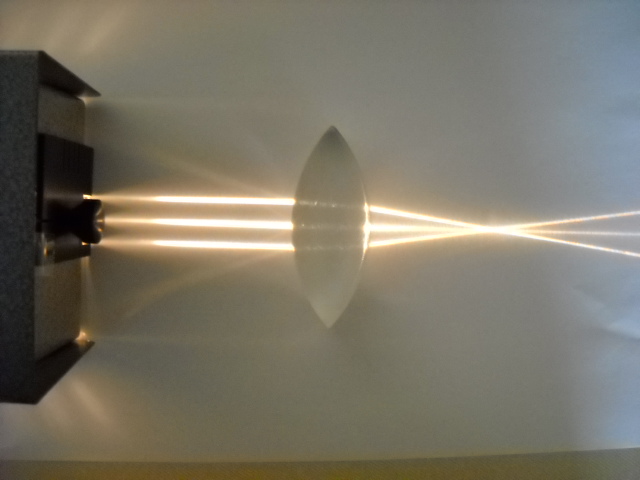 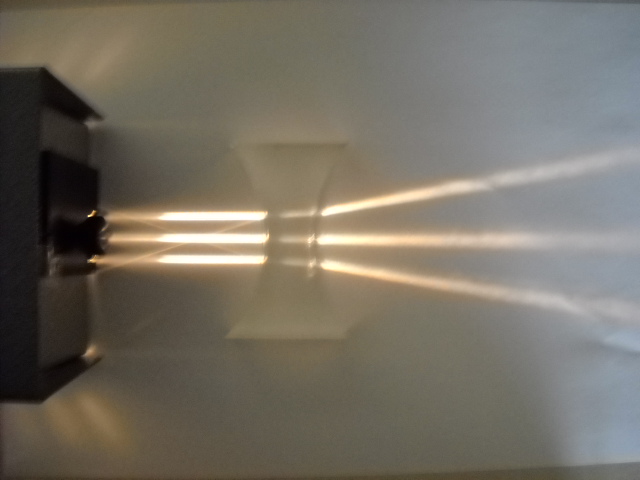 Convergerende werking
Divergerende werking
co of con betekent “samen”: naar elkaar.
di of bi(s) betekent “twee”: uit elkaar.
menu
Waar hangt de brandpuntafstand van af?
F (Focus) is het  brandpunt
F
f is de brandpuntafstand
f
F
f
Hoe boller een lens des te kleiner is de brandpuntafstand f.
(De brandpuntafstand hangt ook nog af van het soort glas)
menu
De lenssterkte S van een bril
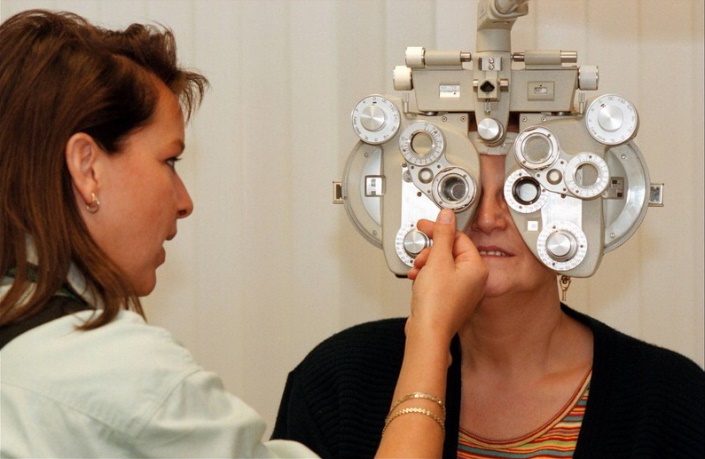 Bij de opticiën wordt de lenssterkte aangegeven met dioptrie.
Dat heet de lenssterkte S.
De formule staat in de Basis-BINAS
S is de lenssterkte in dioptrie (dpt)
f is de brandpuntafstand in m
menu
De lenssterkte berekenen
Een brilleglas heeft een sterkte van 5 dpt.
Bereken de brandpuntafstand in cm.
Geg.:
S = 5 dpt
f
Gevr.:
Opl.:
= 0,2 m = 20 cm
menu
Drie constructiestralen en een willekeurige straal
Een positieve lens teken je als een streep met een + er boven!
+
V
F1
F2
O
B
v
b
Er zijn drie constructiestralen:
Een straal evenwijdig aan de hoofdas gaat naar het brandpunt F2.
Een straal door het optisch midden O gaat rechtdoor.
Een straal door het brandpunt F1  gaat evenwijdig aan de hoofdas verder
Elke straal uit een voorwerpspunt gaat naar zijn beeldpunt.
menu
Simulatie van de stralengang
Simulatie van de stralengang bij een lens (Excel)
De drie constructiestralen gebruiken.
De lichtbundel tekenen
Een willekeurige lichtstraal tekenen.
Simulatie van stralengang bij een lens (Geogebra)
menu
Het voorwerp “buiten” het hoofdbrandpunt
F1
F2
2
1
3
Elke straal uit een voorwerpspunt gaat naar zijn beeldpunt.
Teken de stralen naar de boven- en onderkant van de lens.
En nu de lichtbundel die op de lens valt.
Verplaats het scherm van plaats 1 → 2 → 3:
scherm 1
scherm 2
scherm 3
menu
F1
F2
Het voorwerp in het hoofdbrandpunt
Er komen evenwijdige stralen uit de lens.
menu
Het voorwerp “binnen” het brandpunt, 2/2
+
F1
F2
B
De gebroken stralen snijden elkaar schijnbaar (virtueel) in B.
De gebroken stralen snijden elkaar niet!
Als je in de lens kijkt zie je een vergroot virtueel beeld!
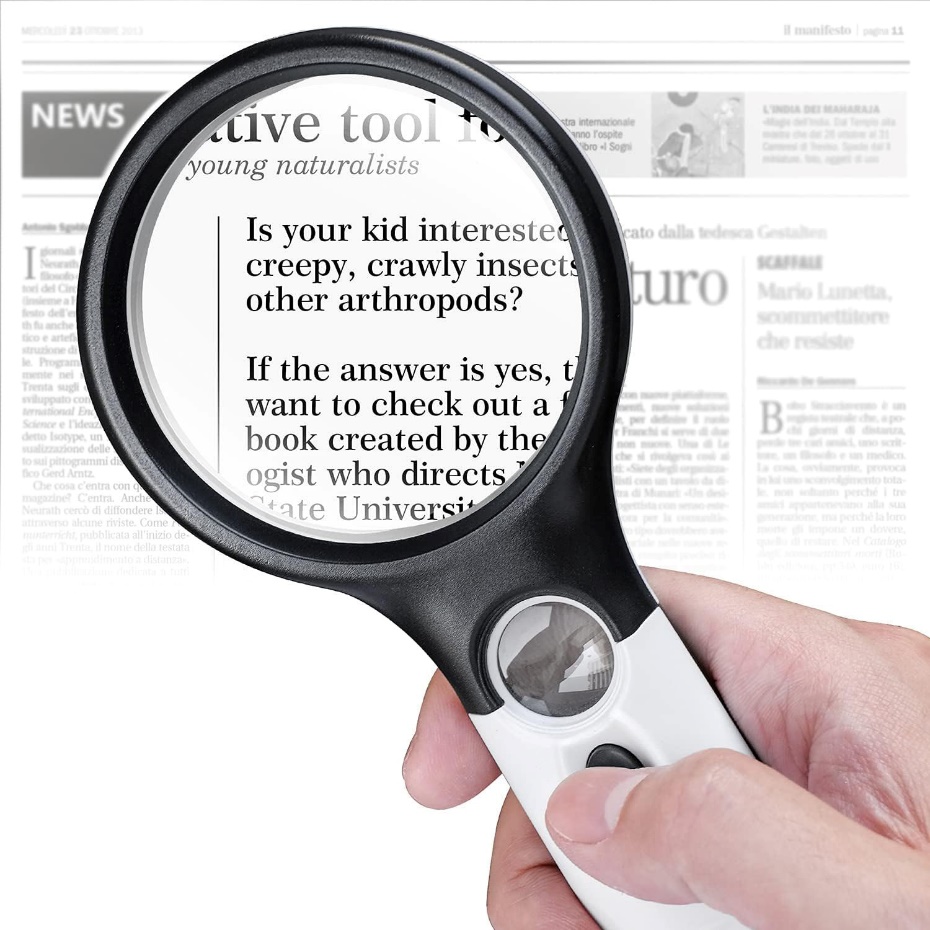 Het beeld B is het (virtuele) snijpunt van de gebroken stralen.
Het beeld is vergroot en virtueel (schijnbaar).
Elke straal gaat na de lens verder alsof hij uit het beeld komt!
Toepassing:
Vergrootglas (loep)
menu
De lineaire vergroting, theorie
+
V
F1
F2
O
B
Als je de twee gelijkvormige driehoeken vergelijkt zie je dat B:V = b:v
v
Formule 1:
b
Omdat bij een virtueel beeld b negatief is, staan er absolute waarde- ofwel modulus-strepen.
Formule 2:
menu
De vergroting, lenssterkte en lenzenformule
lineaire vergroting Nlin:
V = grootte van het voorwerp
B = grootte van het beeld
v = voorwerpafstand in m (cm)
b = beeldafstand in m (cm)
lenssterkte S:
f in m en S in dpt (dioptrie)
v = voorwerpafstand in m (cm)
lenzenformule:
b = beeldafstand in m (cm)
f = brandpuntafstand in m (cm)
b < 0 ↔ het beeld is virtueel.
menu
De lineaire vergroting, rekenvoorbeeld 1/2
Je gezicht is 30 cm hoog en staat 100 cm voor de lens van een digitaal fototoestel. De brandpuntafstand is 2,5 cm
Bereken de afstand van de lichtchip (het scherm) tot de lens?
Hoe groot is de afbeelding van je gezicht?
a.
Geg.:
v = 100 cm,
f = 2,5 cm.
Gevr.:
b
Opl.:
1/v + 1/b = 1/f    →
1/100 + 1/b = 1/2,5
0,01 + 1/b = 0,4 →
1/b = 0,4 – 0,01 = 0,39
b = 1/0,39 =2,56 cm
b.
Geg.:
v = 100 cm,
b = 2,56 cm.
Gevr.:
B
Opl.:
B = 0,0256 . 30
menu
De bouw van het oog
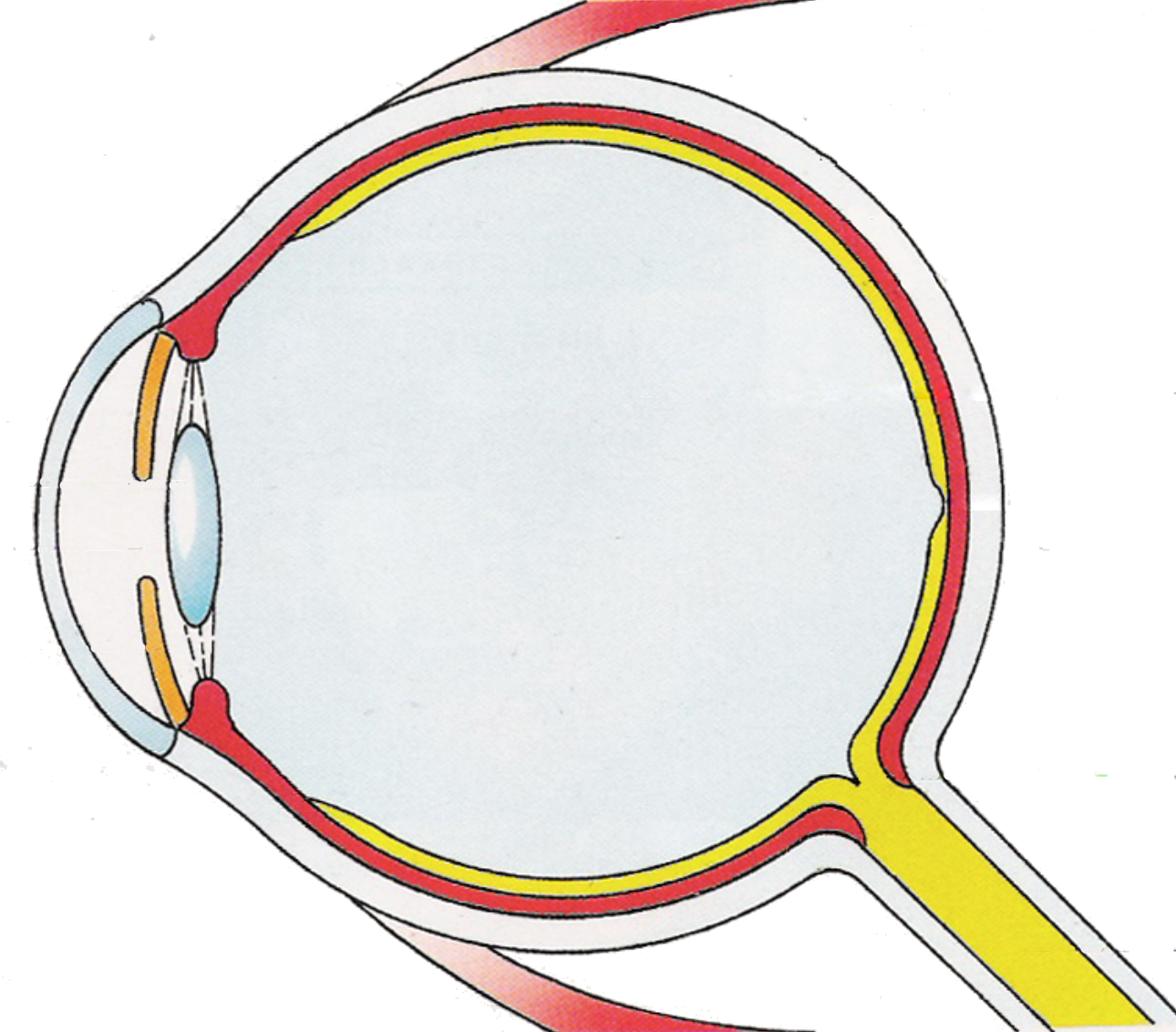 doorzichtig hoornvlies
netvlies
(lichtsensoren)
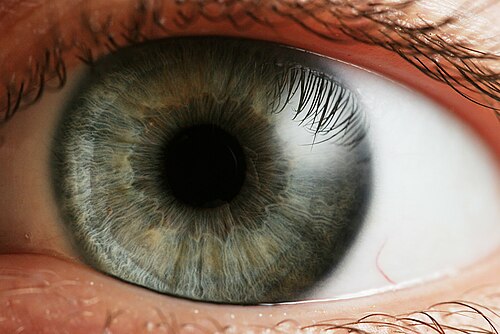 ooglens
blinde vlek
(geen sensoren)
pupil
pupil
iris
oogzenuw
iris
Quizlet.com
De bolling van het hoornvlies kun je laten laseren waardoor deze meer of minder bol wordt.
De bolling van het hoornvlies is de sterkste lens van het oog (43 dpt). De ooglens kan accommoderen van 20-22 dpt.
menu
Het beeld op het netvlies
Elke straal door het midden van de lens gaat rechtdoor:
1. Het beeld is omgekeerd (onder/boven).
2. Het beeld is verkleind.
3. Van het beeld zijn links en rechts verwisseld.
menu
De blinde vlek, theorie
Blauwe en rode vlek.
neus
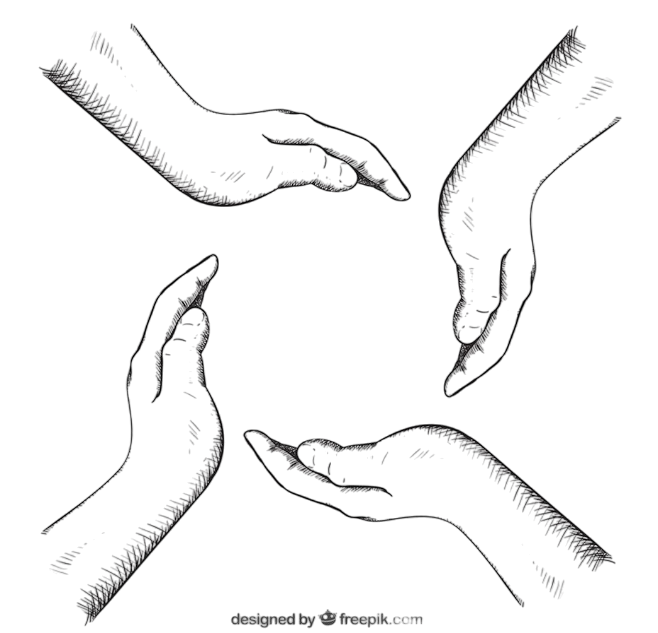 ooglens
Linker oog dicht
Blinde vlek
Bij de juiste afstand van het oog tot de rode vlek valt het beeld op de blinde vlek.
Je ziet de rode vlek niet meer.
menu
De blinde vlek, experiment
Ga met je rechter oog voor de blauwe vlek zitten en sluit je linker.
Nader het scherm en blijf naar de blauwe vlek kijken!
Nader het scherm totdat je de rode schijf niet meer ziet.
Het beeld van de rode schijf valt nu op het netvlies.
Je hersenen vullen het ontbrekende stuk op met de omgeving.
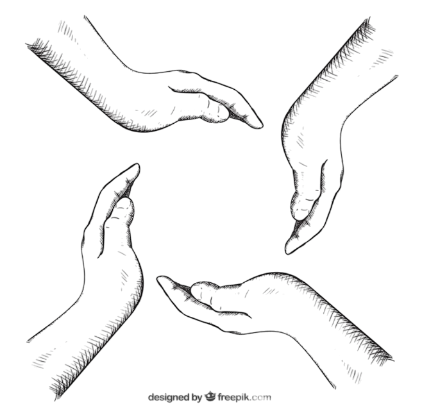 De “rode” vlek zie je als geel!
Je kunt ook je rechter oog sluiten en met links naar de rode vlek kijken.
menu
Accommoderen
Als het voorwerp dichterbij staat moet de ooglens boller worden.
Het aanpassen van de bolling van de lens zodat er een scherp beeld ontstaat heet accommoderen.
menu
Accommoderen voor een normaal oog
Als je in de verte kijkt is je ooglens ongeaccommodeerd.
De ooglens is dan zo plat mogelijk.
Omdat het voorwerp zo ver weg staat zijn de stralen zo goed als evenwijdig.
Als je op 30 cm scherpstelt, is je oog maximaal geaccommodeerd.
Je ooglens is dan zo bol mogelijk.
Op 30 cm afstand kun je langdurig scherpstellen zonder hoofdpijn.
Dat heet het nabijheidspunt.
De plaats hangt sterk af van de leeftijd.
menu
Een bril voor een verziende
Als je een boek leest moet je ooglens sterk accommoderen.
Is je ooglens te plat dan kun je dichtbij niet goed  zien.
Je lens is te plat of je oogbol is te kort.
i
i
Je bent verziend!
Het puntje op de i zie je als een wazige vlek.
+
Je hebt een + bril nodig.
De bril convergeert de stralen een beetje,
De ooglens doet de rest.
Zonder bril is het beeld een vlek.
Met de + bril is het beeld een punt.
menu
_
Een bril voor een bijziende
Als je in de verte kijkt moet je ooglens weinig accommoderen.
Is je ooglens te bol dan kun je ver af niet goed zien.
Je lens is te bol of je oogbol is te lang.
i
Je bent verziend!
Het puntje op de i zie je als een wazige vlek.
Je hebt een - bril nodig.
De ooglens convergeert de stralen te veel.
Daarom divergeert de bril de stralen eerst.
i
Zonder bril wordt het beeld een vlek.
Met de - bril wordt het beeld een punt.
menu
F2
F1
Camera, onderdelen, scherptediepte bij groot diafragma
Verschuifbare lens zodat er een scherp beeld ontstaat.
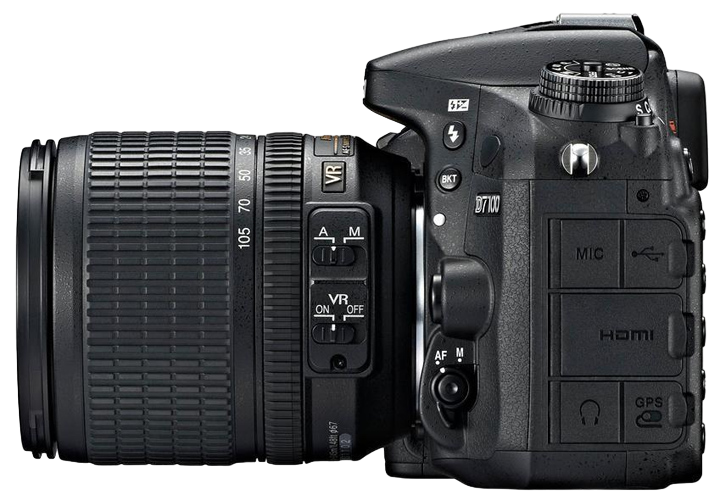 Deze drie stippen gaan we afbeelden
Nu gaan we de drie bundels tekenen.
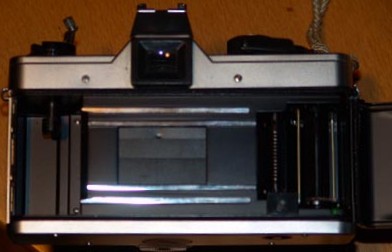 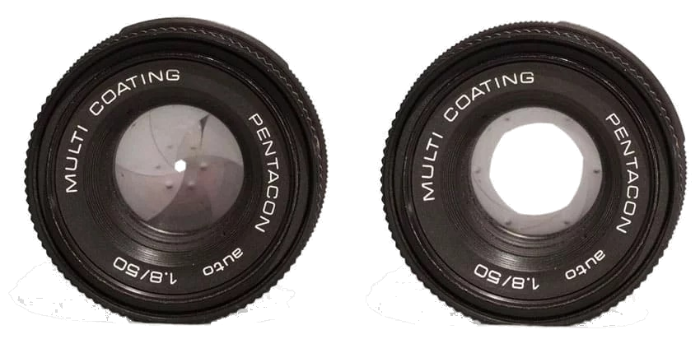 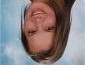 Camerahuis
De sluiter: hoe groter de sluitertijd hoe meer licht er op de sensor valt.
Voor- en achtergrond zijn nu super onscherp!
Lichtgevoelige chip (sensor)
Regelbare diafragmaopening: hoe groter hoe meer licht er naar binnen komt.
menu
Camera, foto met groot diafragma, weinig scherptediepte
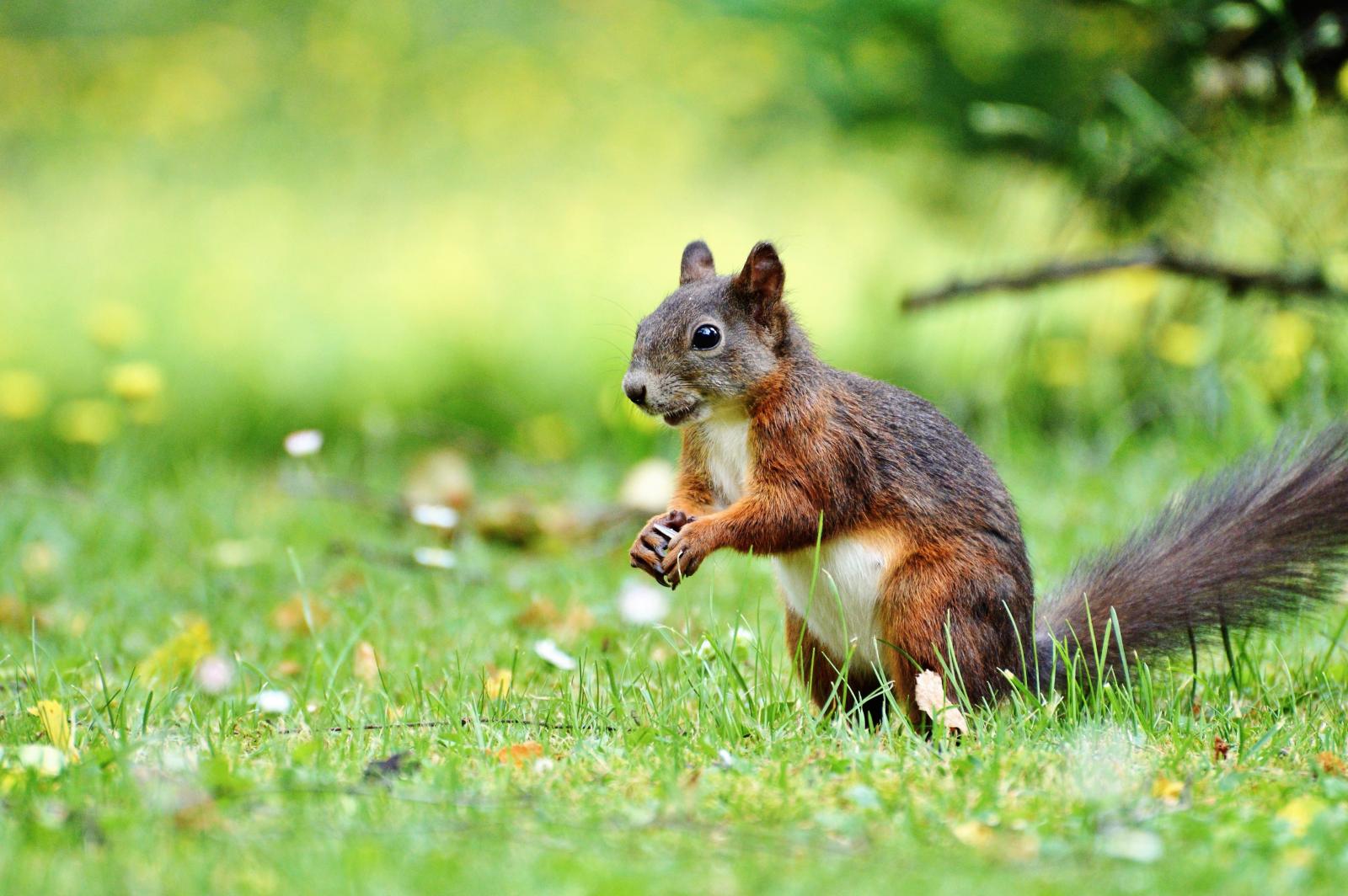 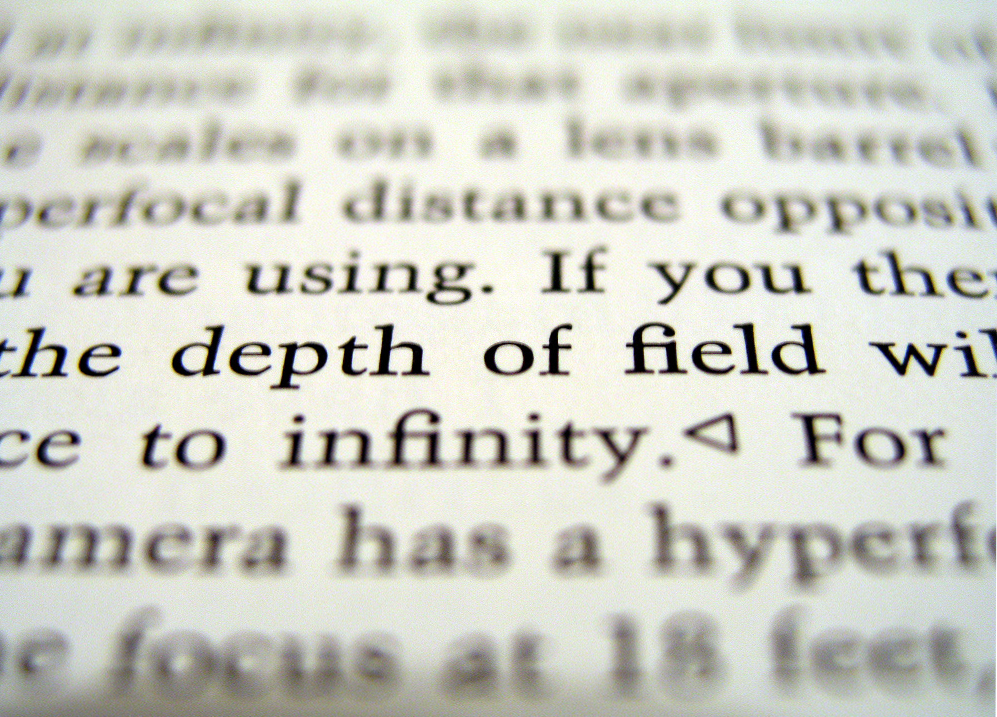 wikipedia
Met een groot diafragma zijn voor- en achtergrond onscherp.
cursus-fotografie.nl
menu
Camera, scherptediepte bij klein diafragma
F1
F2
+
Groot diafragma
Stralen die tegen het diafragma komen moet je verder  stippelen!
Voor- en achtergrond zijn met klein diafragma veel scherper!
menu
https://www.benel.nl
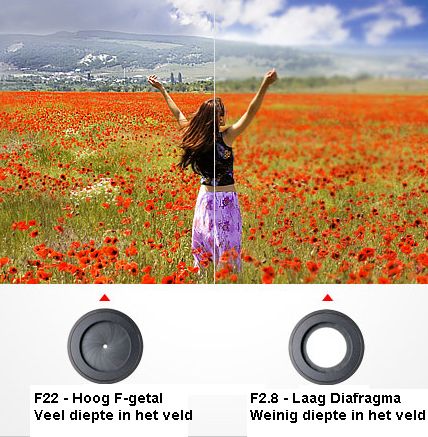 Camera, foto met groot en klein diafragma
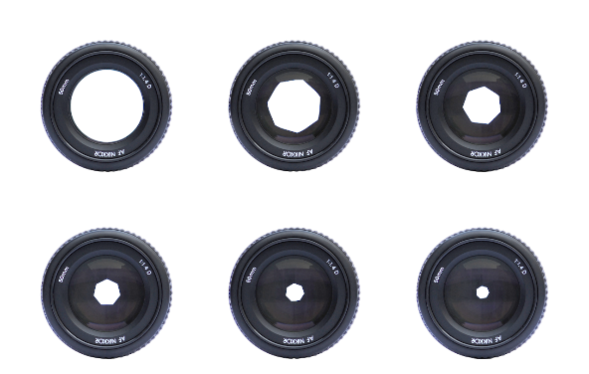 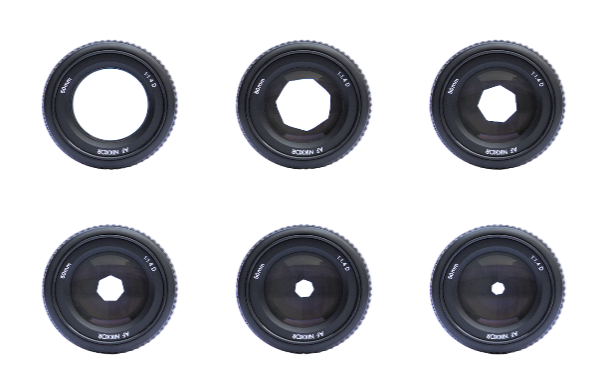 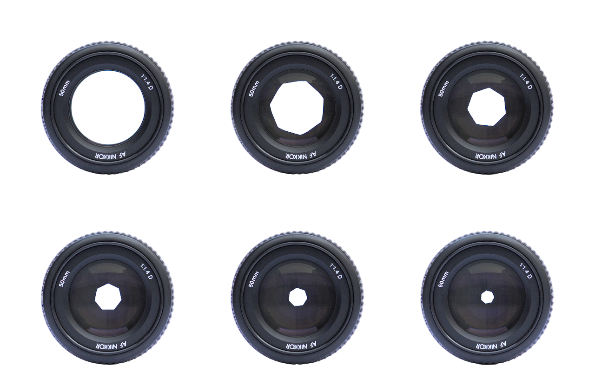 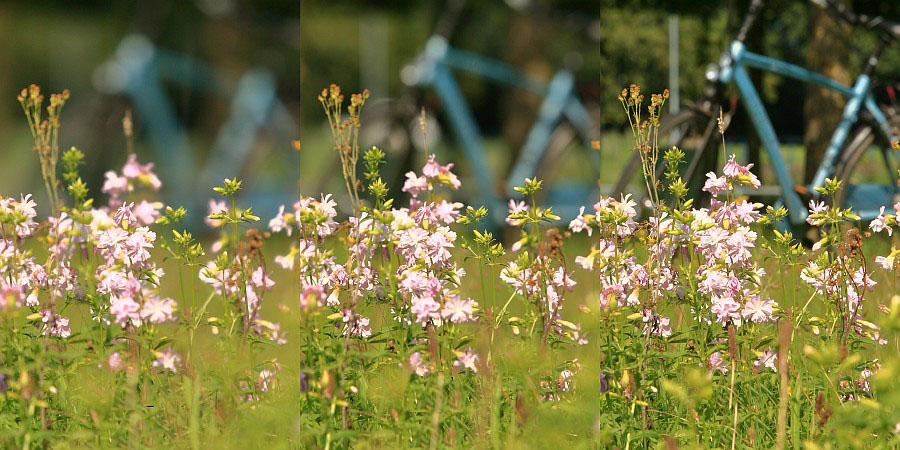 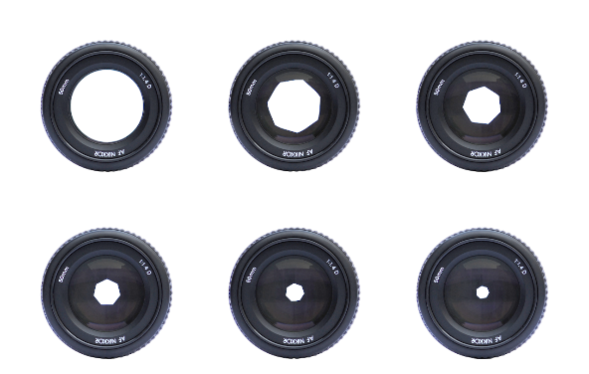 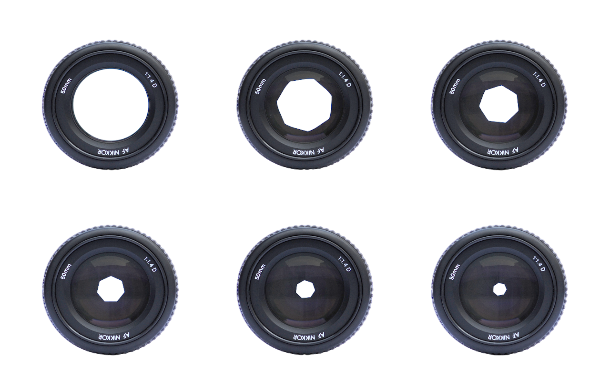 Nandoonline
Bij een klein diafragma is de voor- en achtergrond wel scherp.
menu
Camera, foto met lange en korte belichtingstijd
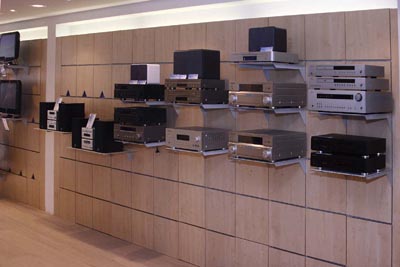 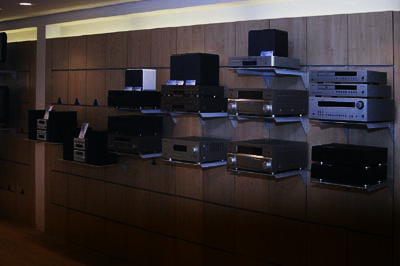 Belichtingstijd 1/1000 s
Belichtingstijd 1/125 s
Als er minder licht op de sensor valt is de foto donkerder
menu
Camera, foto’s en bewegingsonscherpte 1/2
Er is bewegingsonscherpte.
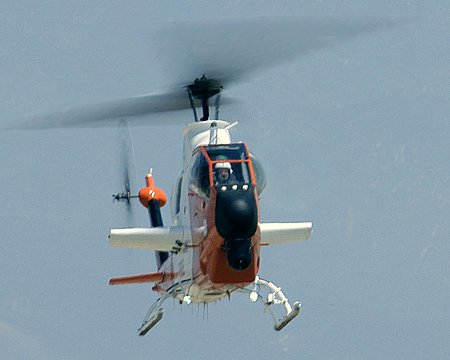 De belichtingstijd was groot.
Het diafragma was dus klein.
Er is geen bewegingsonscherpte.
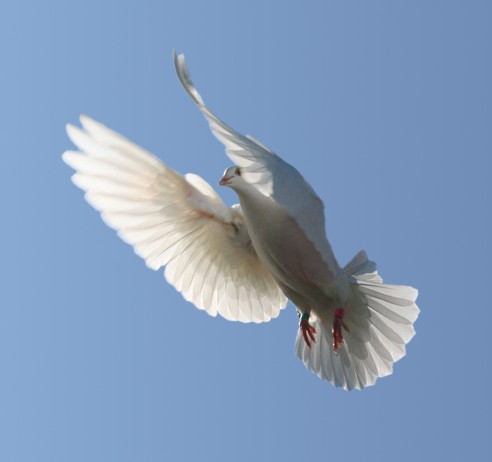 De belichtingstijd was klein.
Het diafragma was dus groot.
menu
Camera, foto en bewegingsonscherpte 2/2
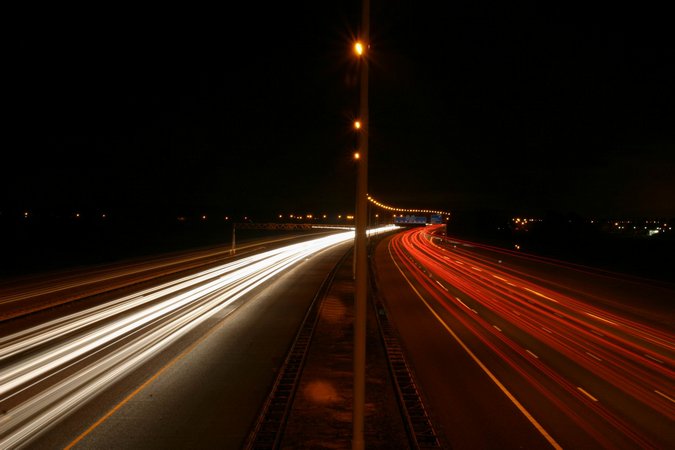 Veel bewegingsonscherpte dus lange sluitertijd.
menu
De camera obscura, een camera zonder lens
Met een groot gat:
Camera obscura betekent donkere kamer.
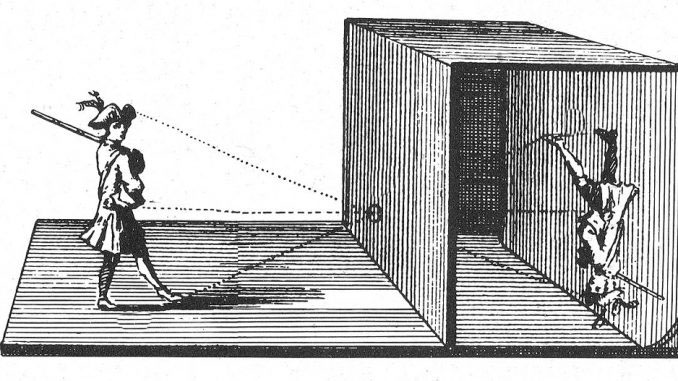 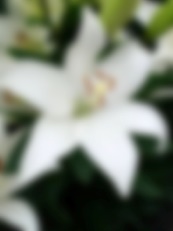 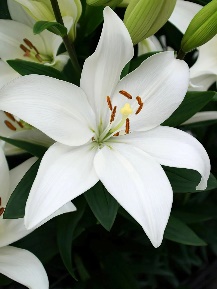 Onscherp beeld
Met een klein gaatje:
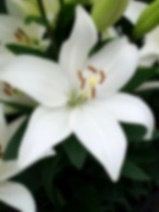 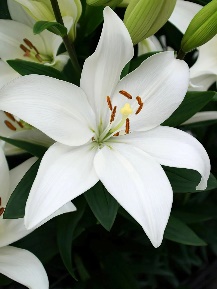 De camera obscura heet ook wel speldenprikcamera.
Scherper beeld
menu
De camera obscura en de camera
De camera osbcura (geen lens):
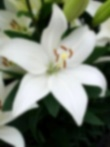 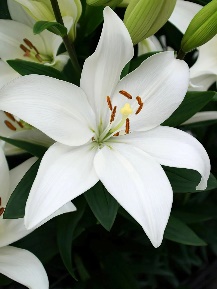 Onscherp beeld
De camera (met lens):
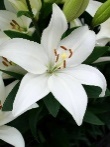 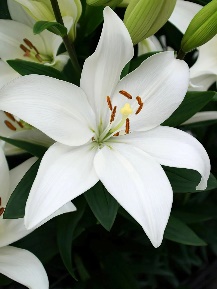 Scherper beeld
menu
Een afbeelding met de camera obscura
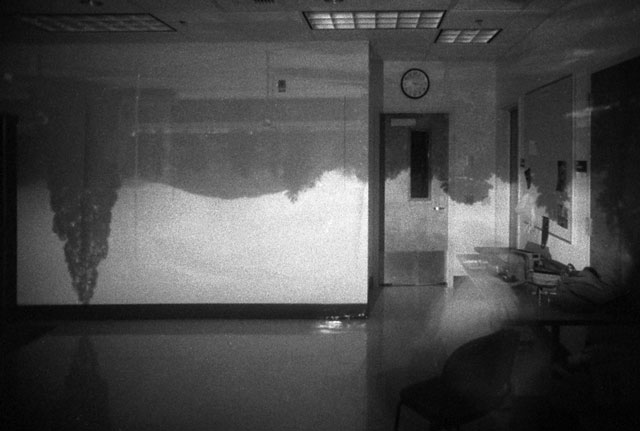 Skagit Valley College, VS
menu
Samenvatting 1/4
Lenzen en constructies:
Een bolle lens is in het midden dikker, een holle is aan de rand dikker.
+
Is een lens erg bol, dan is de brandpuntafstand klein en de lenssterkte groot.
Convergent stralen gaan naar elkaar, divergente stralen gaan uit elkaar.
V
F1
F2
Er zijn drie constructiestralen.
O
B
v
b
Een willekeurige straal vanuit het voorwerp gaat na de lens verder naar zijn beeldpunt.
divergente stralen
convergente stralen
menu
Samenvatting 2/4
, formules
lineaire vergroting Nlin:
V = grootte van het voorwerp
B = grootte van het beeld
v = voorwerpafstand in m (cm)
b = beeldafstand in m (cm)
lenssterkte S:
f in m en S in dpt (dioptrie)
v = voorwerpafstand in m (cm)
lenzenformule:
b = beeldafstand in m (cm)
f = brandpuntafstand in m (cm)
Als b < 0 dan is het beeld virtueel.
menu
Samenvatting 3/4
i
Oog en  bril:
Belangrijke onderdelen: hoornvlies, lens, pupil en netvlies (scherm).
1. Bij een normal oog beeldt de lens het voorwerp af op het netvlies.
i
voorwerp in de verte, 
ongeaccommodeerd
voorwerp dichtbij, 
maximaal geaccommodeerd
2. Bij een bijziende komt het beeld voor het netvlies te liggen.
De lens is te bol (de oogbol te lang) om ver te kunnen kijken.
Hij krijgt een –bril om in de verte te kunnen kijken.
3. Bij een verziende komt het beeld achter het netvlies te liggen.
De lens is te plat (de oogbol te kort) om dichtbij te kunnen kijken.
Hij krijgt een +bril om dichtbij te kunnen kijken (lezen).
menu
Samenvatting 4/4
F1
F2
De camera:
Belangrijkste onderdelen: 
1. Lens, 2. diafragma, 3. sluiter (gordijn),
4. beeldsensor (scherm).
+
1
2
3
4
De lens zorgt voor een scherp beeld op de beeldsensor.
Het diafragma regelt de hoeveelheid licht die op de sensor valt.
Met een groot diafragma wordt de voor-  en achtergrond onscherp.
Met de sluiter regel je de hoeveelheid licht die op de sensor valt.
Bij een lange sluitertijd wordt de afbeelding van een bewegend voorwerp
onscherp.
De afbeelding wordt dan overbelicht. Daarom kies je een klein diafragma.
De camera obscura is een camera zonder lens.
Bij een kleine opening is het beeld redelijk scherp maar donker.
menu
Einde
menu